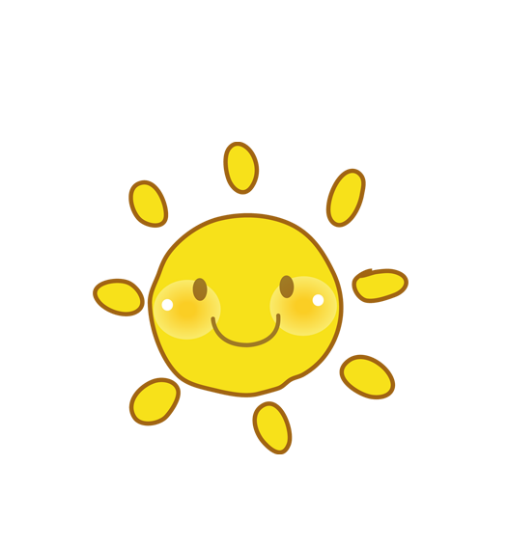 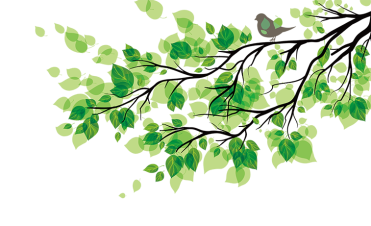 Trường Tiểu học Ái Mộ A
Lớp 2A – GV: Nguyễn Thị Minh
CHÀO MỪNG CÁC  CON ĐẾN VỚI 
TIẾT TOÁN
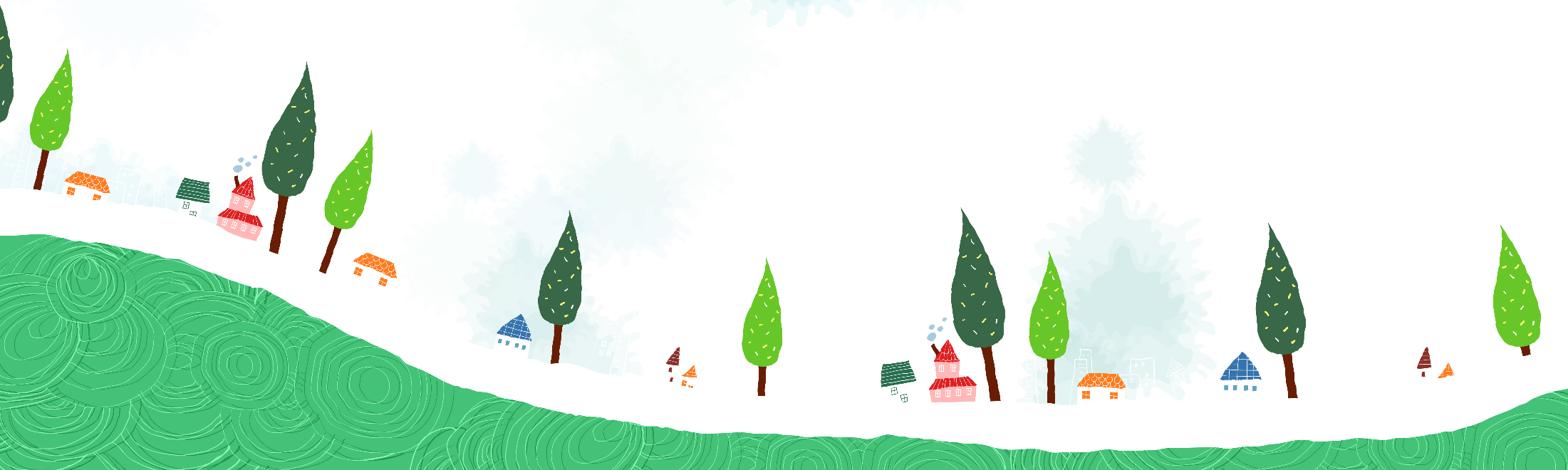 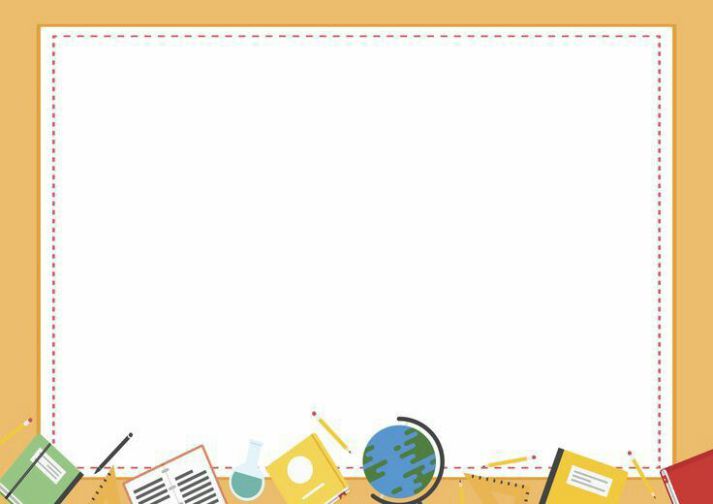 Toán
Luyện tập (tiếp theo - 72)
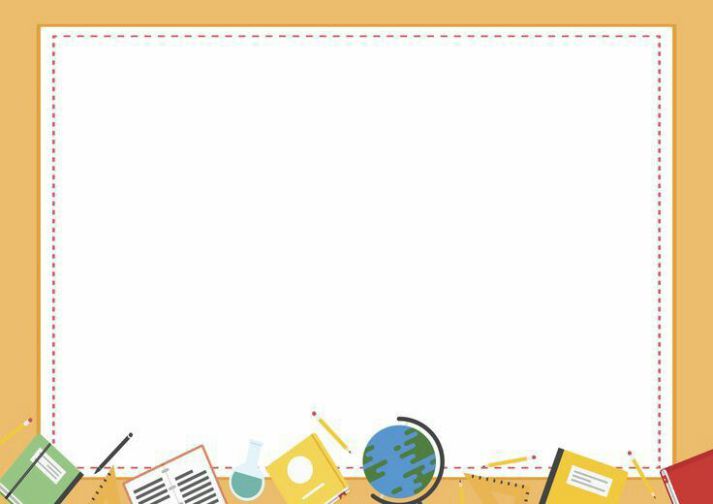 Yêu cầu cần đạt
- Thực hành trừ (có nhớ) trong phạm vi 100.
- Thực hiện được việc đặt tính rồi tính và tính nhẩm trừ (có nhớ) dạng 100 trừ đi một số.
- Phát triển các năng lực toán học.
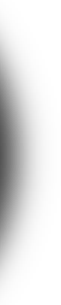 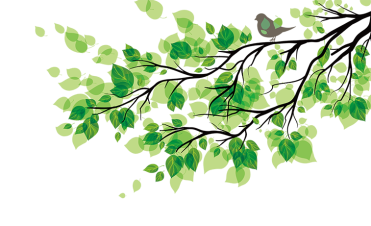 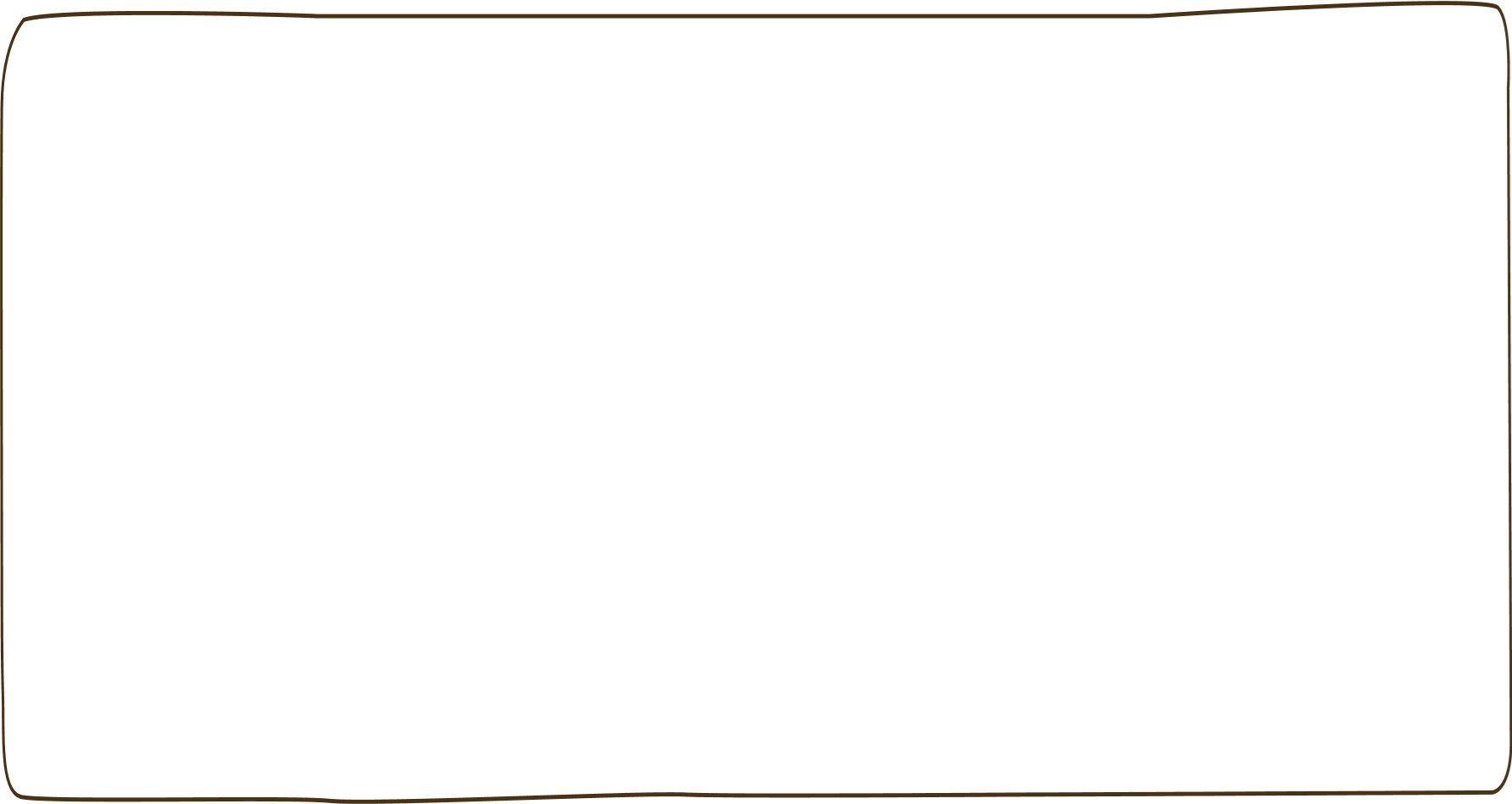 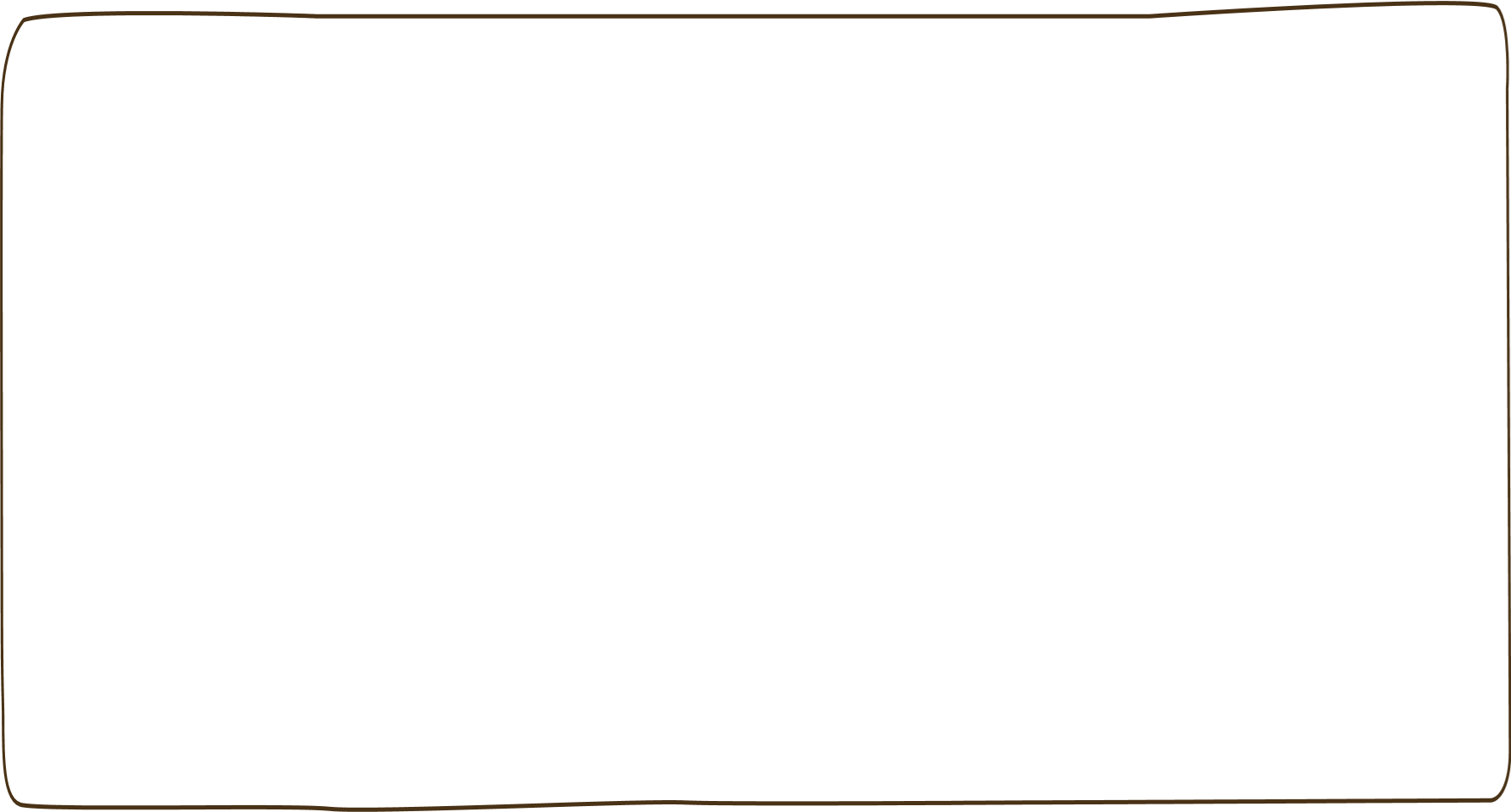 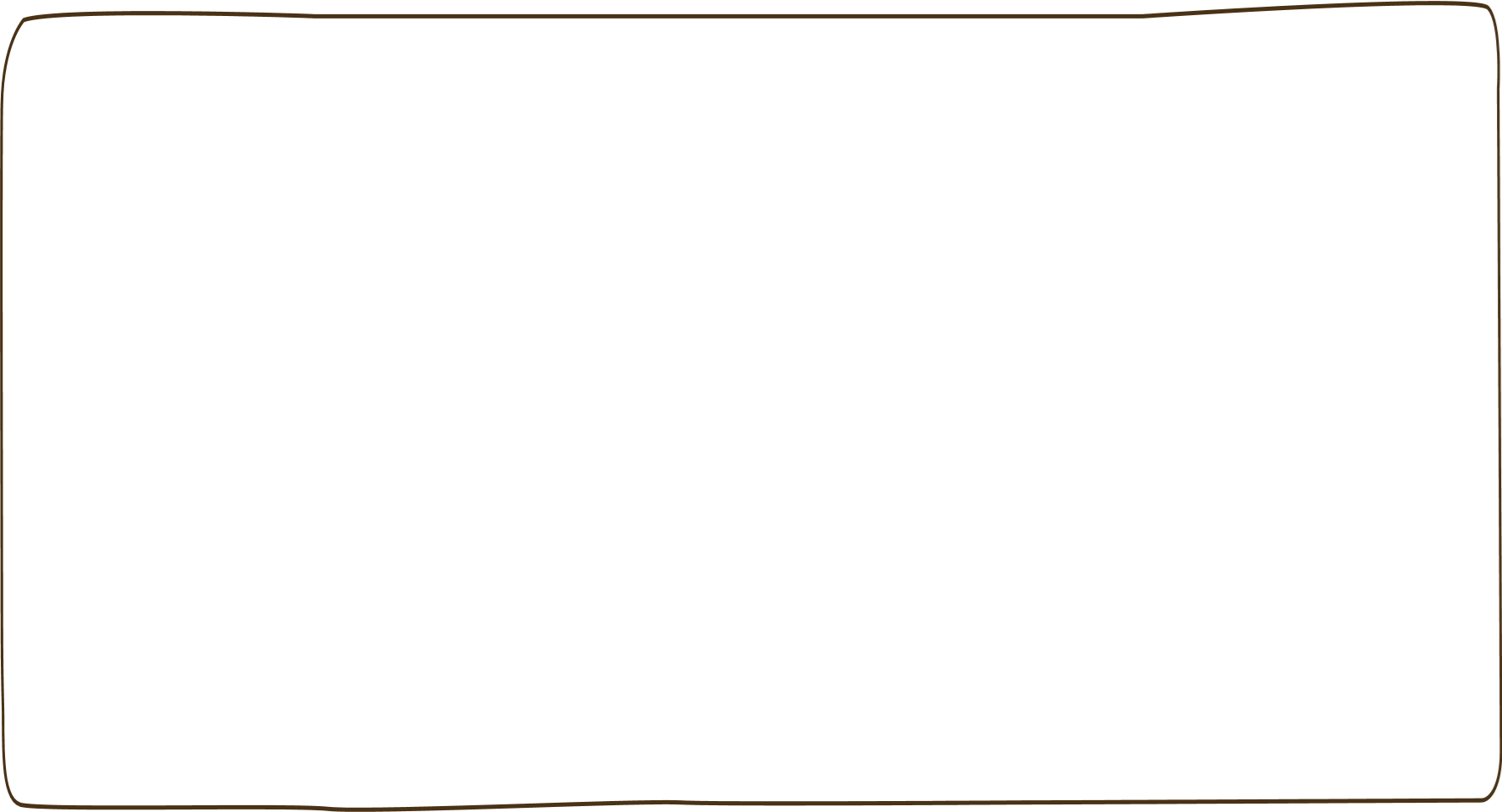 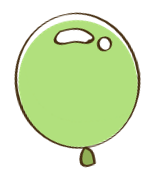 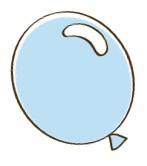 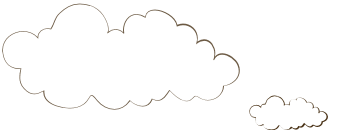 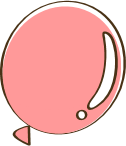 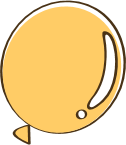 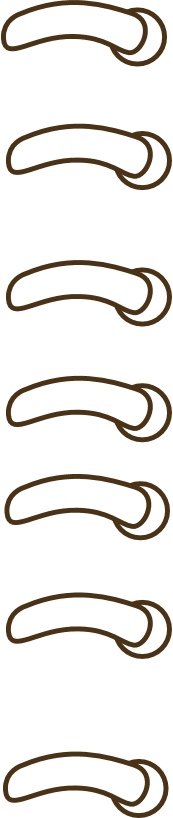 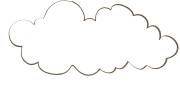 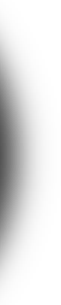 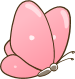 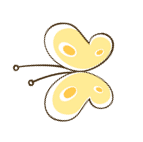 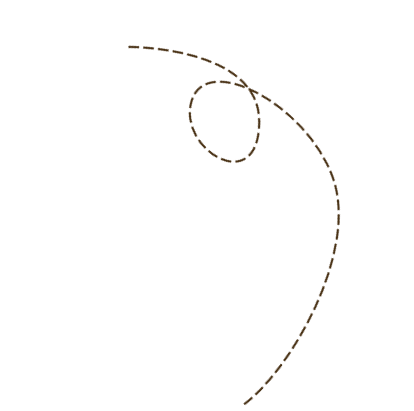 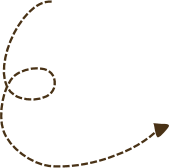 Kết nối
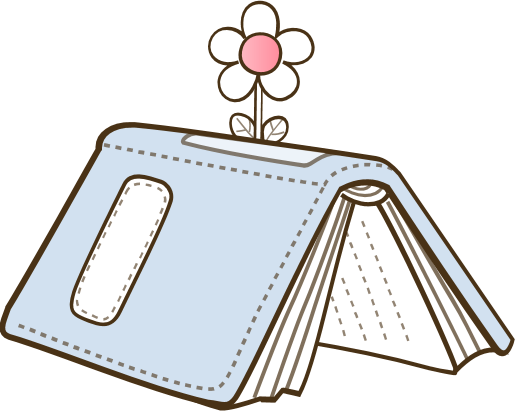 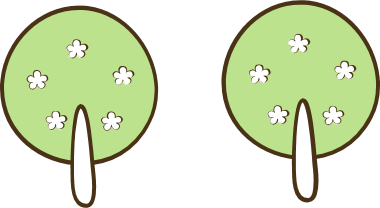 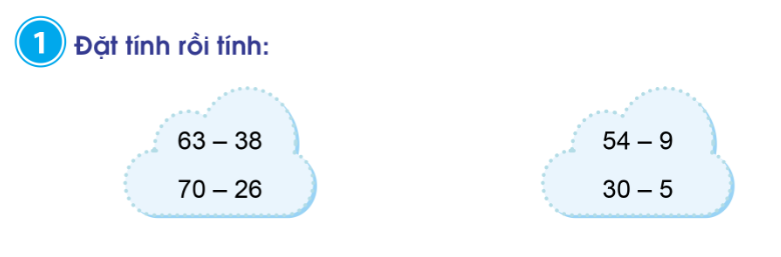 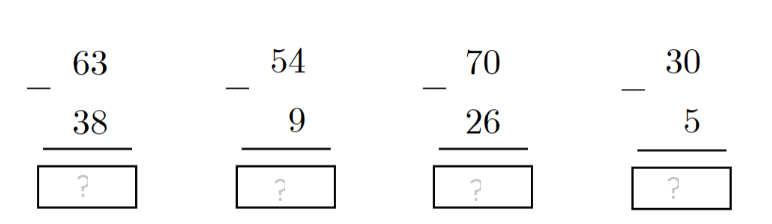 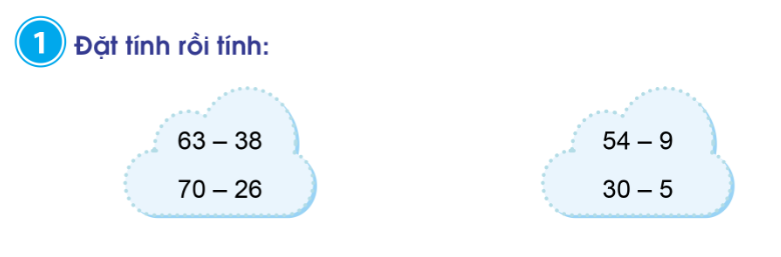 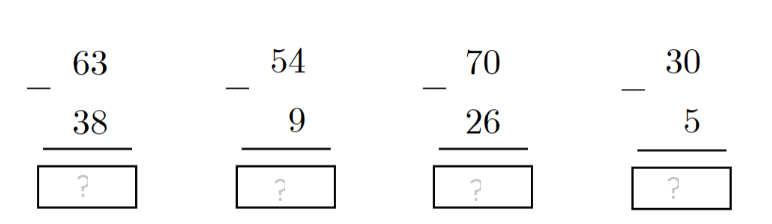 2
5
2
5
4
5
4
4
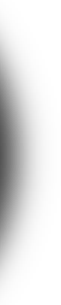 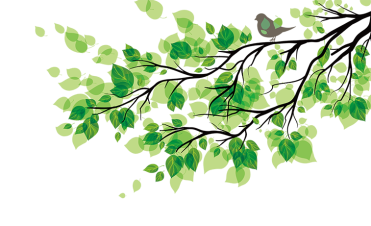 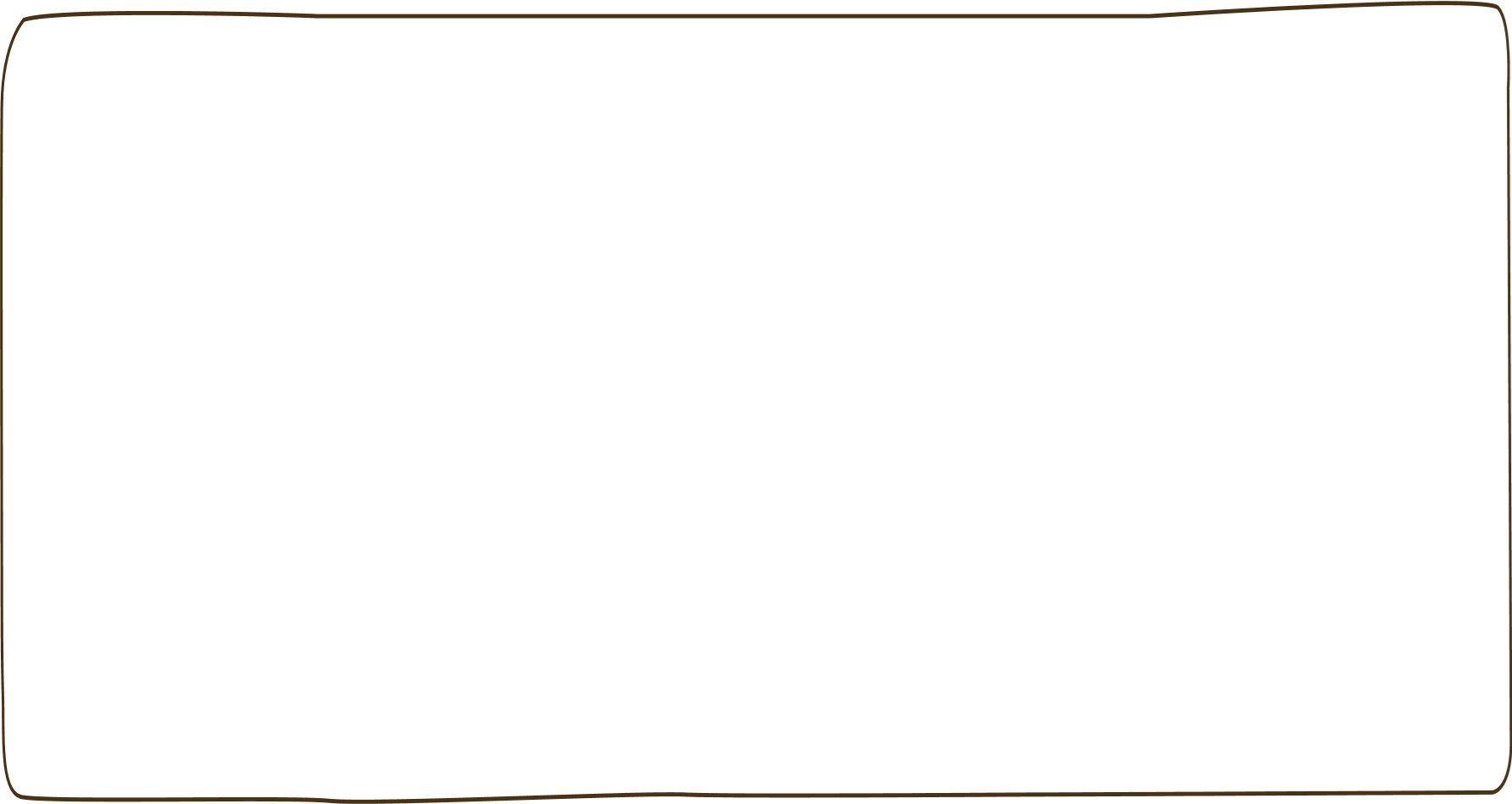 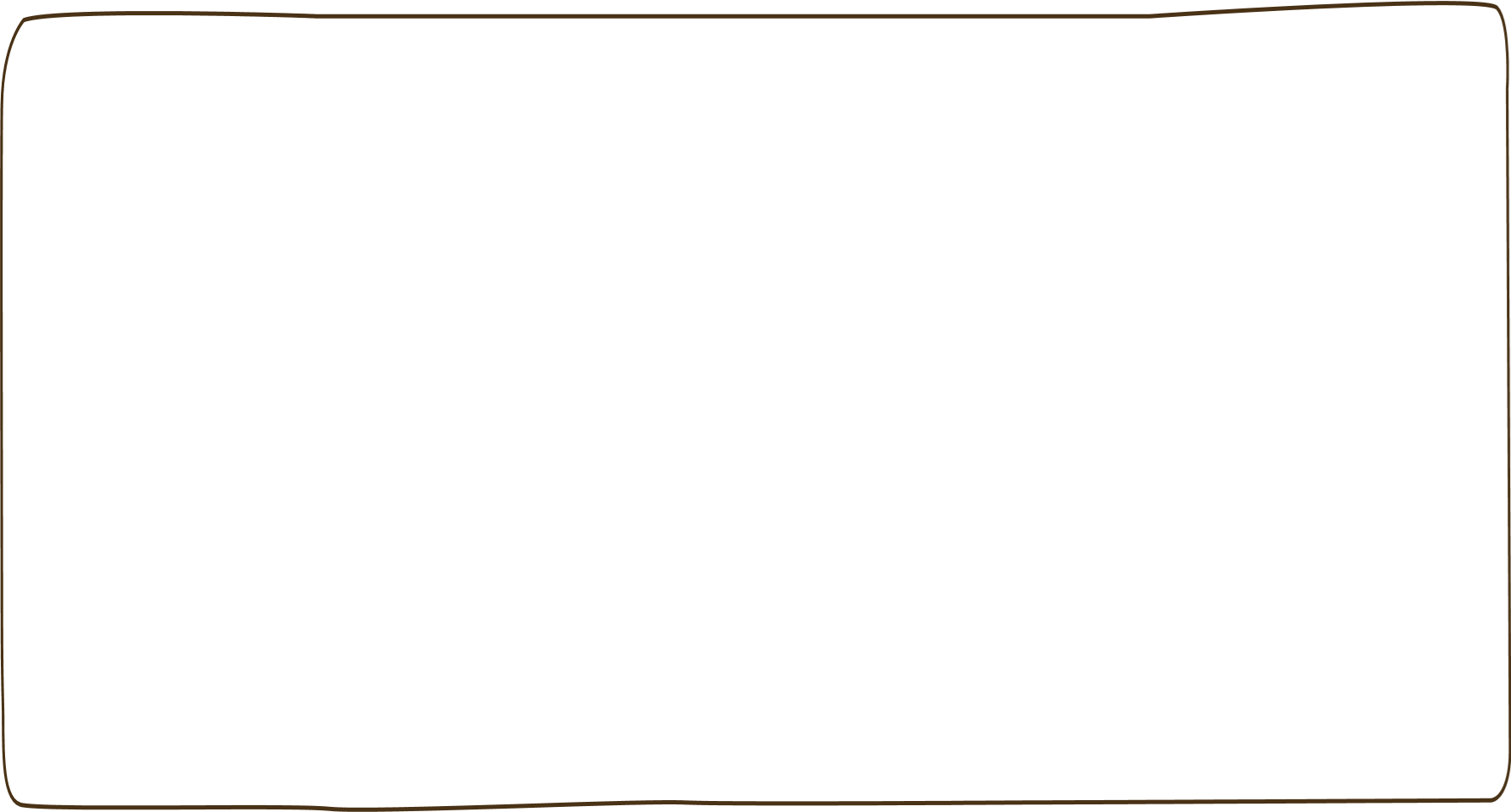 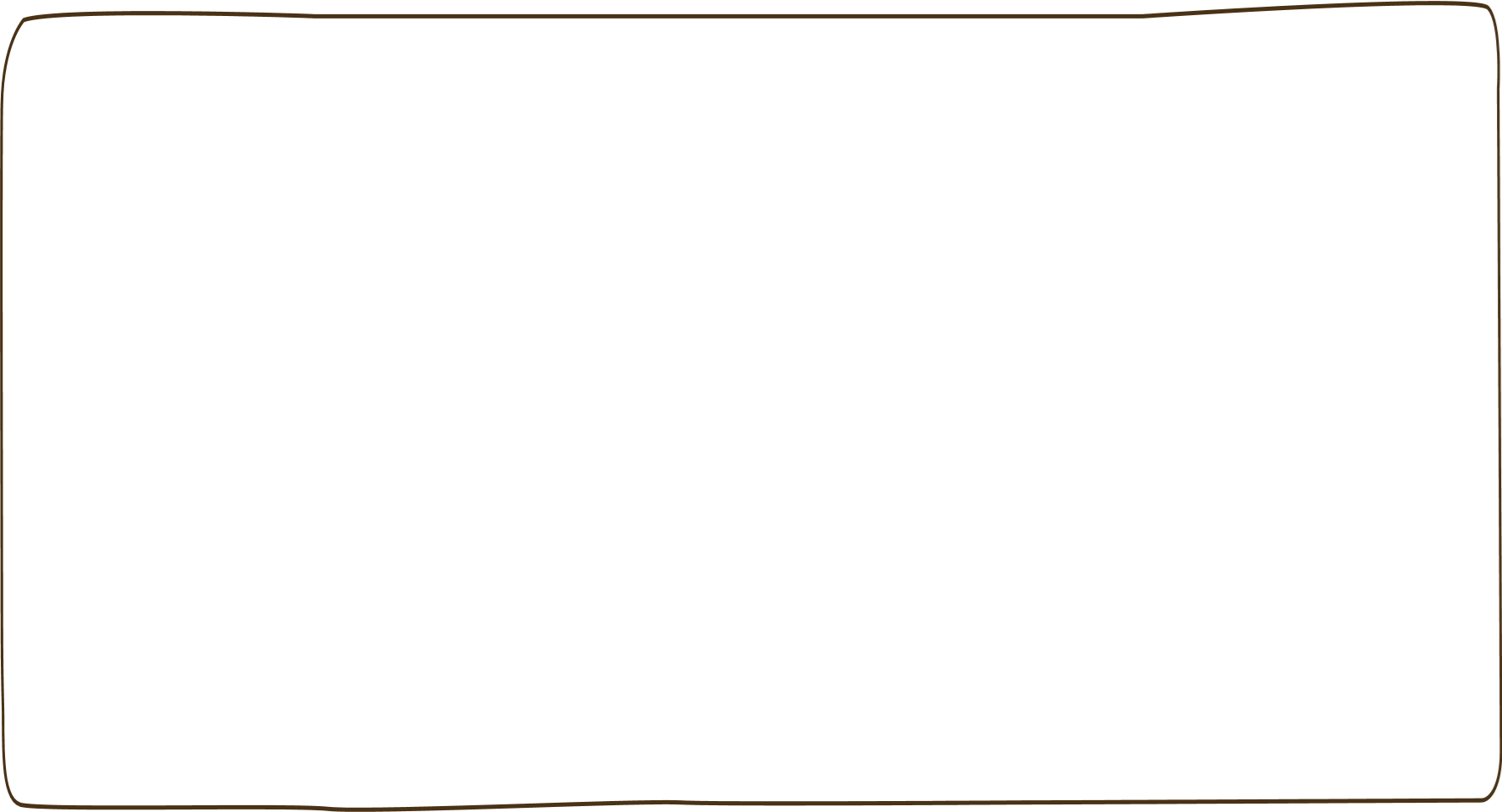 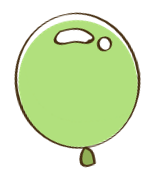 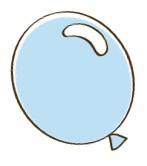 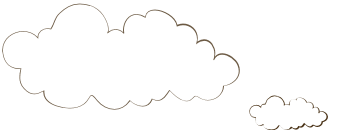 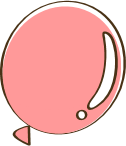 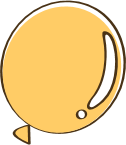 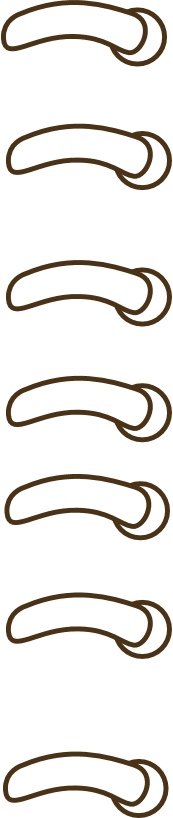 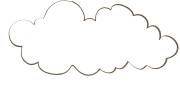 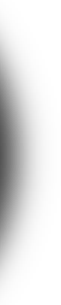 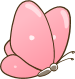 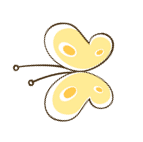 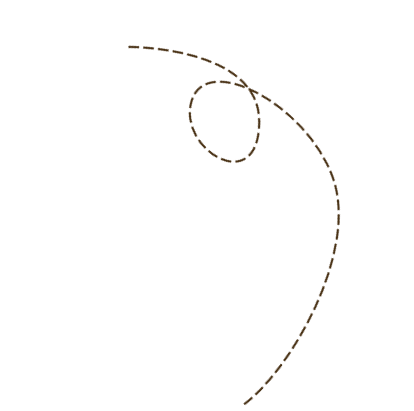 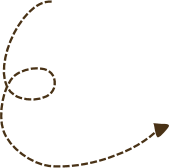 Luyện tập
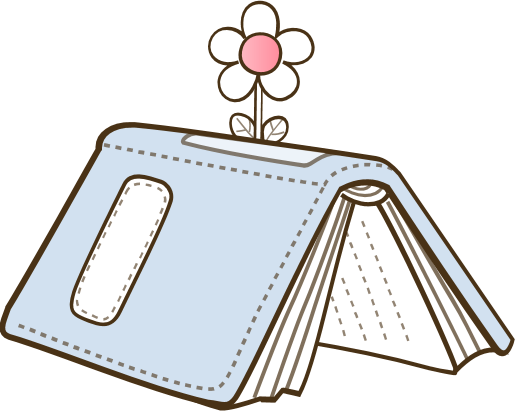 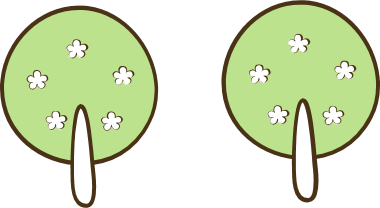 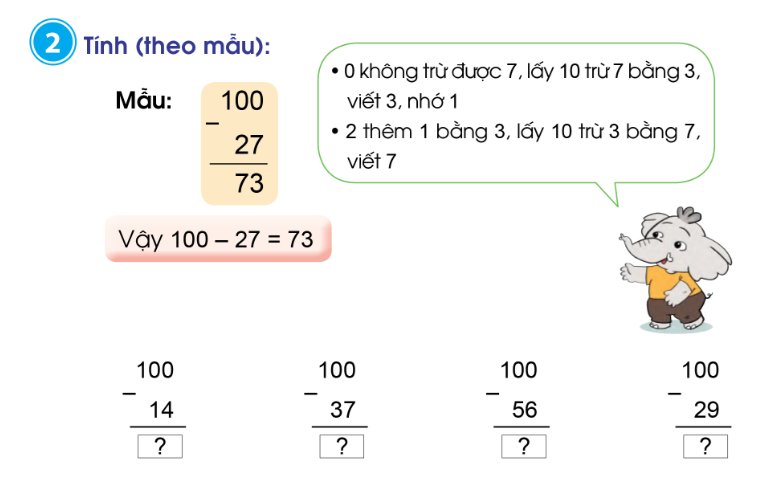 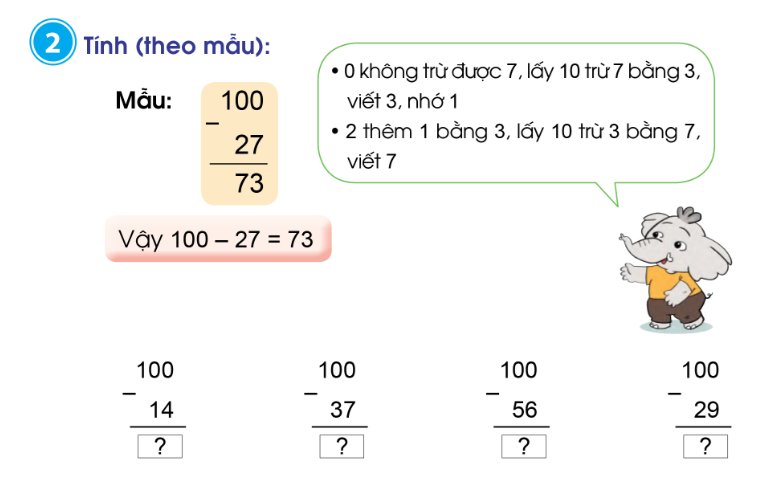 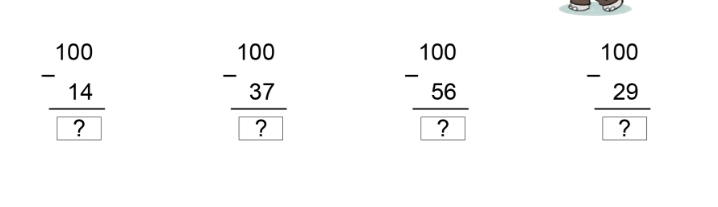 4
4
8
6
6
3
7
1
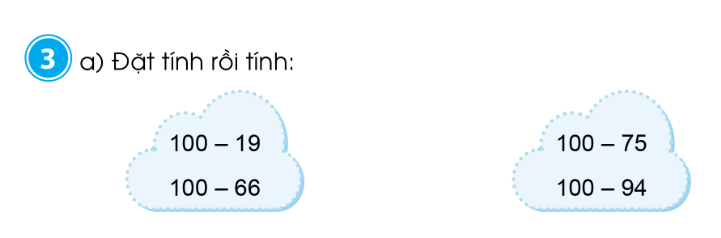 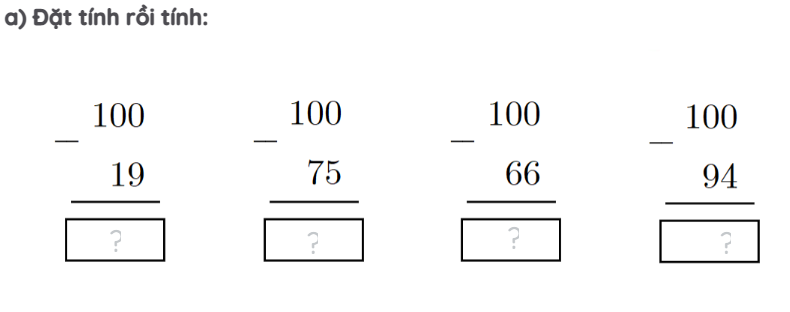 8
1
2
5
3
4
0
6
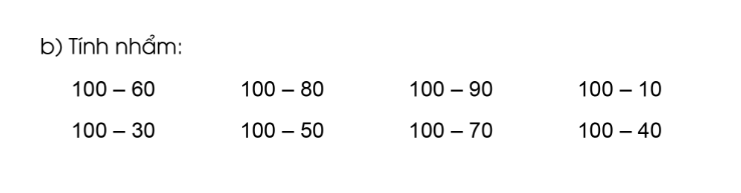 = 40
= 20
= 10
= 90
= 70
= 50
= 30
= 60
Dặn dò
Luyện tập về cách đặt tính rồi tính phép trừ (có nhớ) trong phạm vi 100.
Xem bài Luyện tập (tiếp theo - trang 73).
Tạm biệt và hẹn gặp lại các con 
trong các tiết học sau nhé!
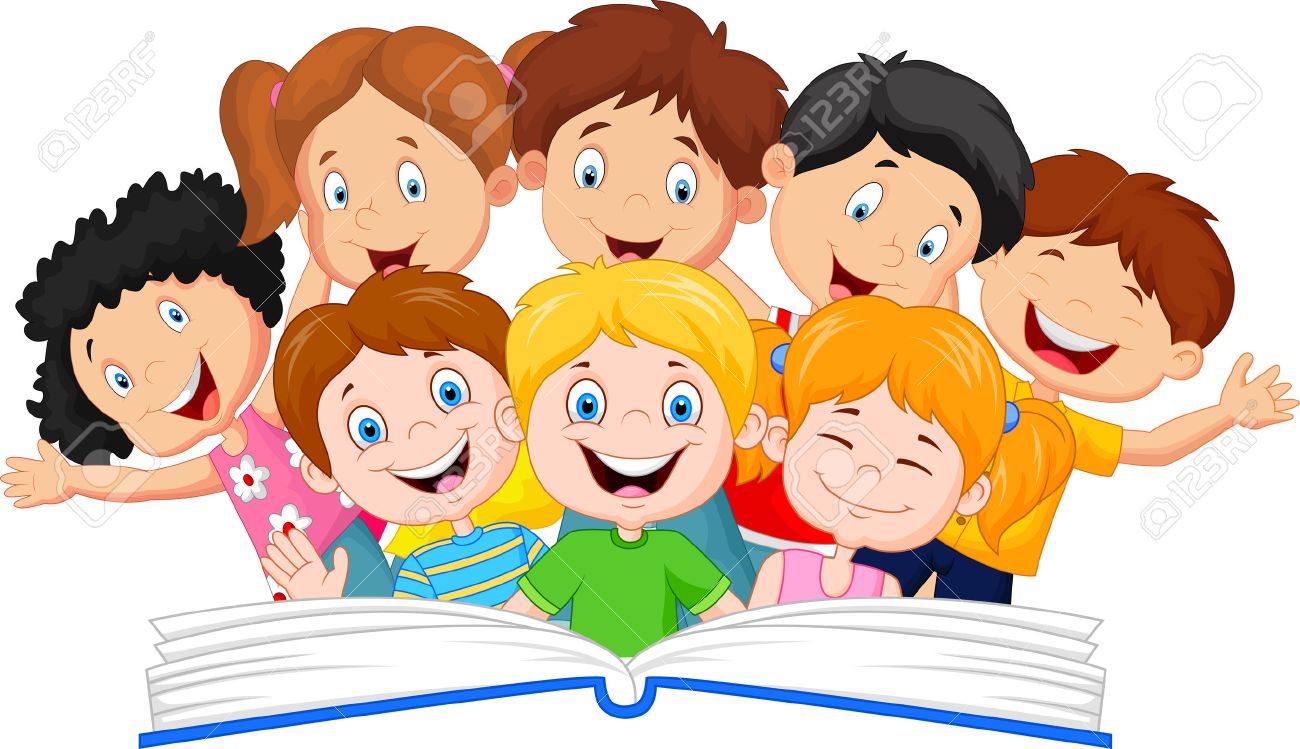